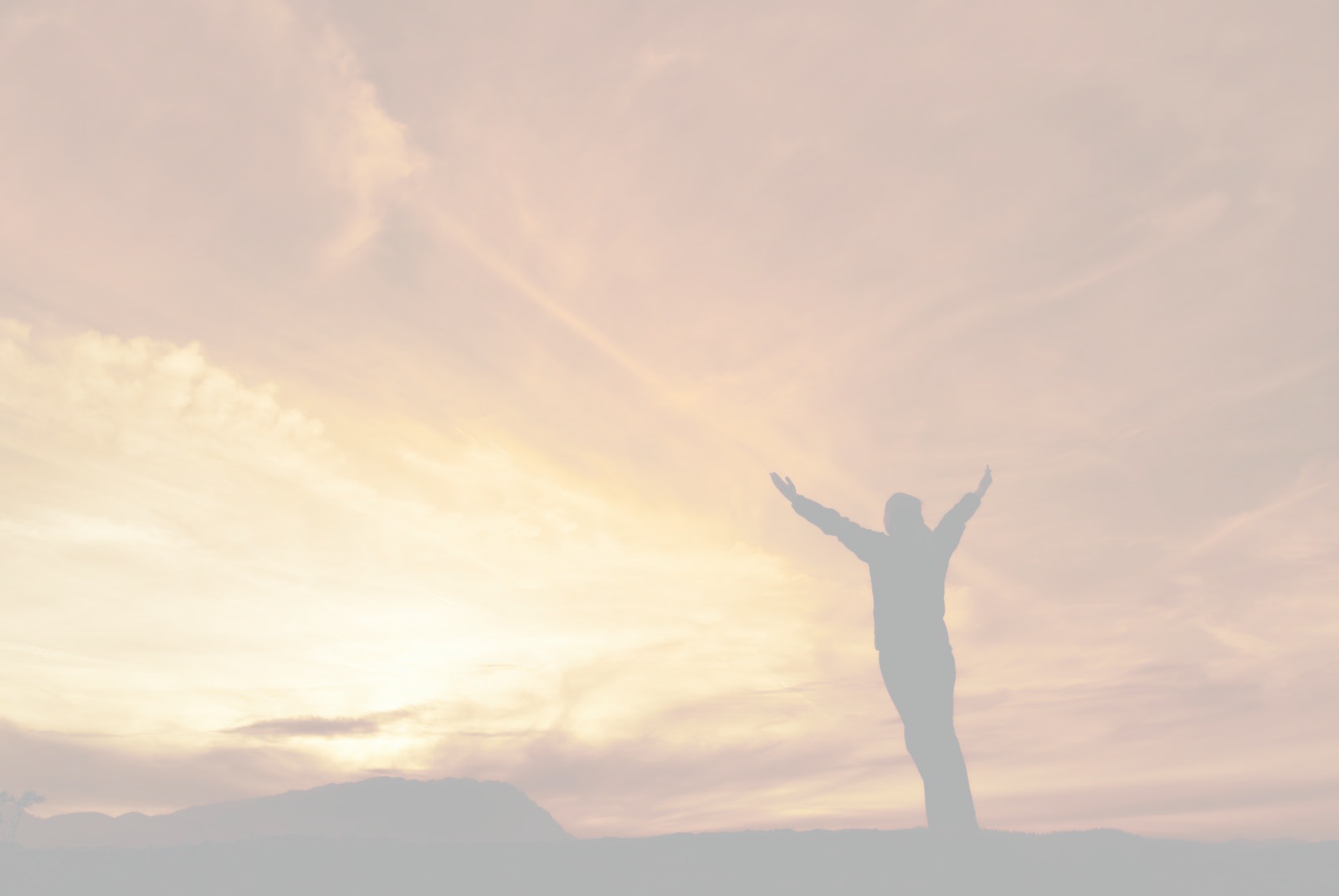 聖潔的敬拜
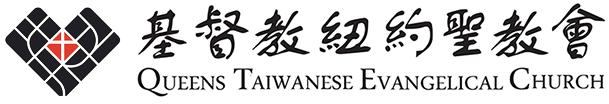 燃燒我們的心 來行走這地
帶著禱告 宣告盼望
靠主耶穌聖名 行出真理
步步燃出 聖潔火焰
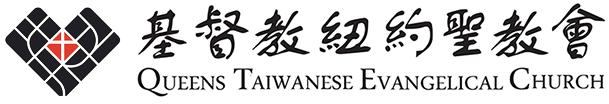 聖潔的敬拜 愛主的精兵
勇敢邁出福音的腳步
向世界宣告 黑暗變榮耀日
瘸腿要跳舞 瞎眼得看見
潔淨這地土 復興要來臨
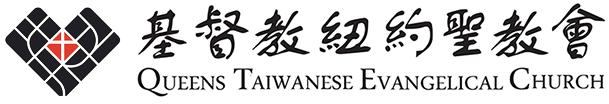 燃燒我們的心 來行走這地
帶著禱告 宣告盼望
靠主耶穌聖名 行出真理
步步燃出 聖潔火焰
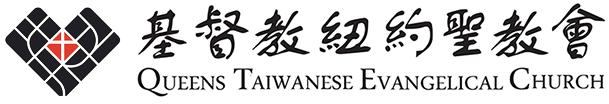 聖潔的敬拜 愛主的精兵
勇敢邁出福音的腳步
向世界宣告 黑暗變榮耀日
瘸腿要跳舞 瞎眼得看見
潔淨這地土 復興要來臨
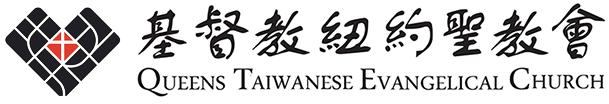 不畏懼黑暗權勢 
堅定於救恩磐石
齊聲向全地宣告 
主的大能和救恩
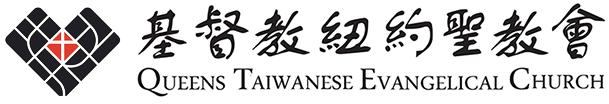 不畏懼黑暗權勢 
堅定於救恩磐石
齊聲向全地宣告 
主的大能和救恩
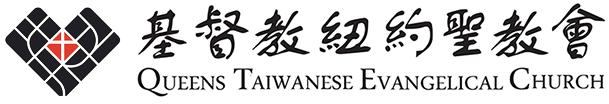 聖潔的敬拜 愛主的精兵
勇敢邁出福音的腳步
向世界宣告 黑暗變榮耀日
瘸腿要跳舞 瞎眼得看見
潔淨這地土 復興要來臨
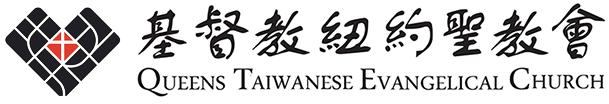 潔淨這地土 復興要來臨
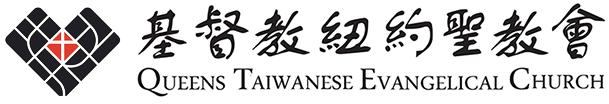